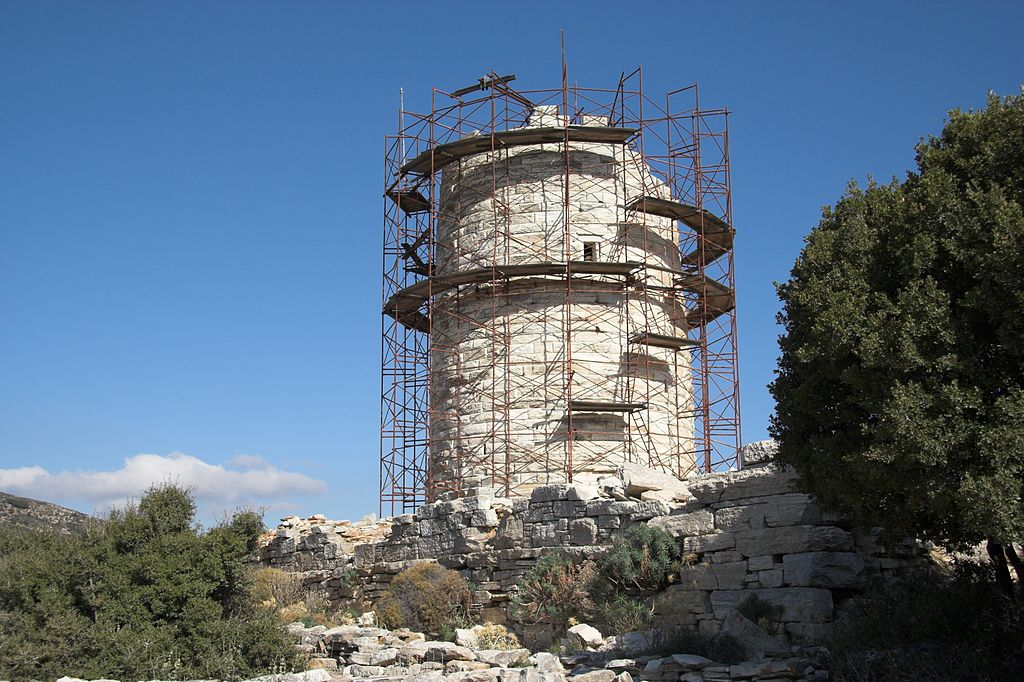 Late Classical or early Hellenistic tower from Cheimarrou, Naxos (Image source: despite labelling this is not a military tower)
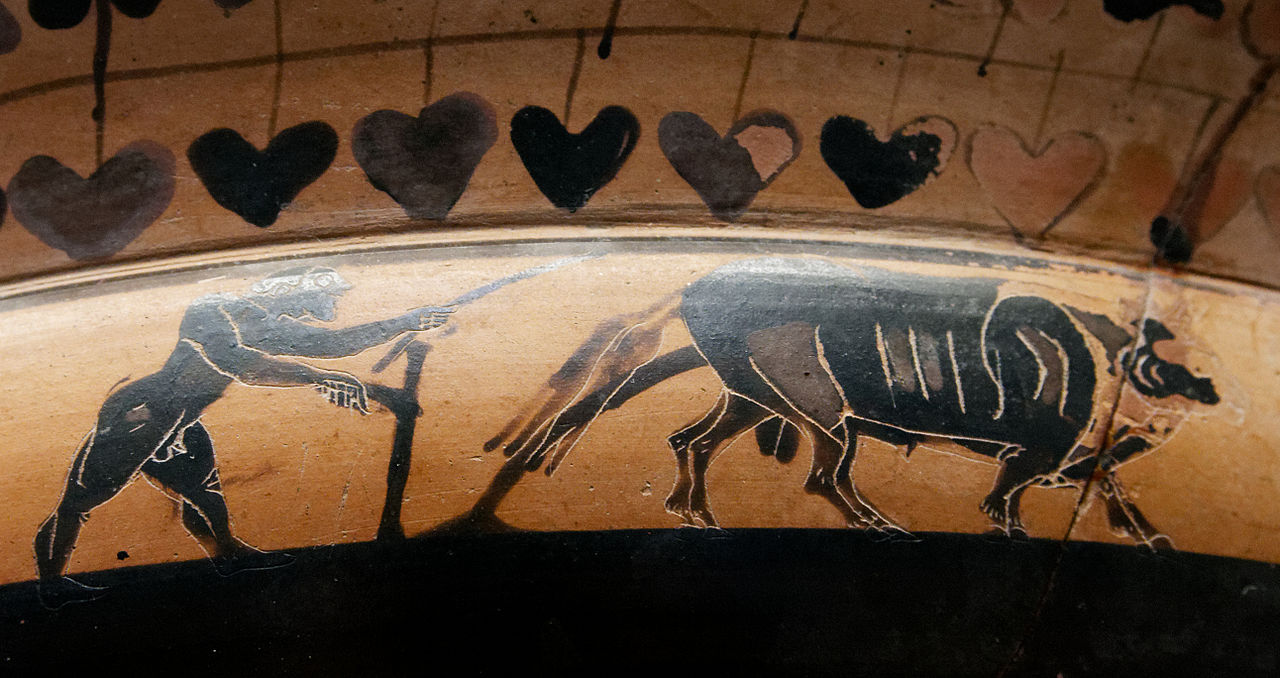 Ploughman. (Black-figured Attic kylix 560-550 BCE; by the painter of the Burgon Sianas
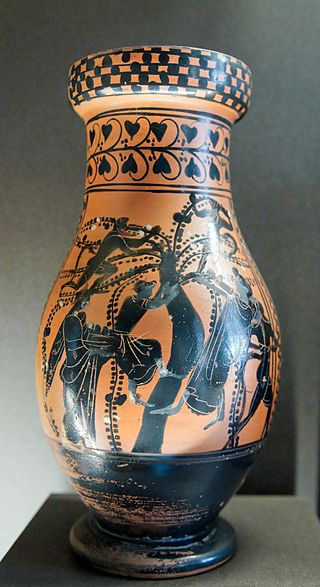 Olive gathering on Attic black-figured olpe, ca. 500–490 BCE

(Yes, the Olive gatherers
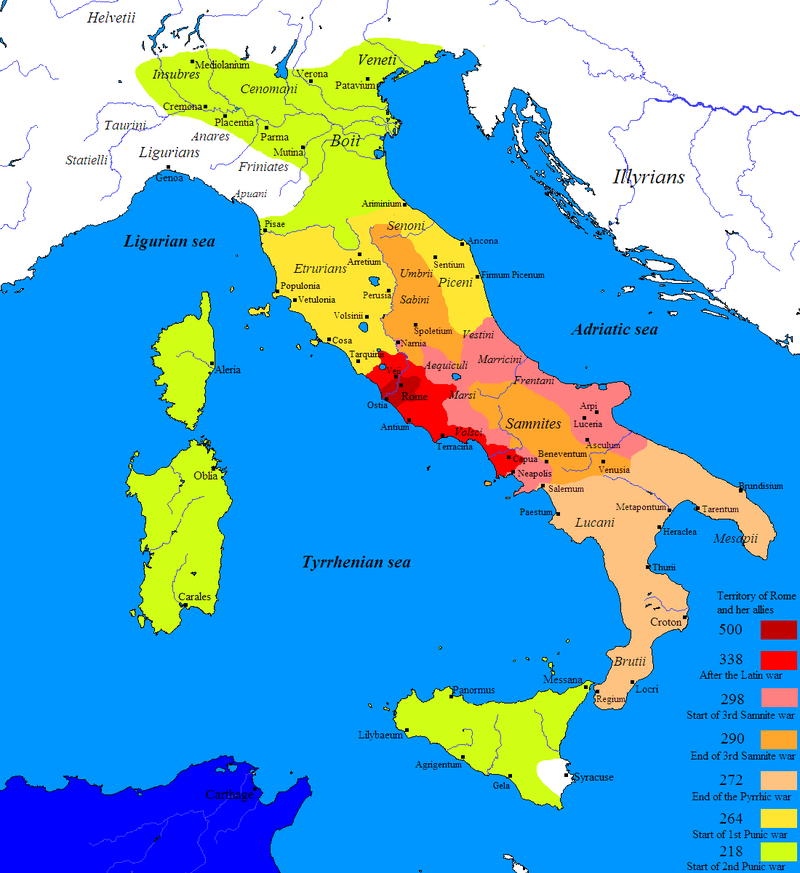 Roman expansion in Italy + land confiscations
Sources:

Cato the Elder (Mid-Republic)

Varro (Late Republic)

Columella (Neronian – 60-5 CE)

Intrumentum  vocale

Vilicus

Villa rustica

Colonus (Coloni)
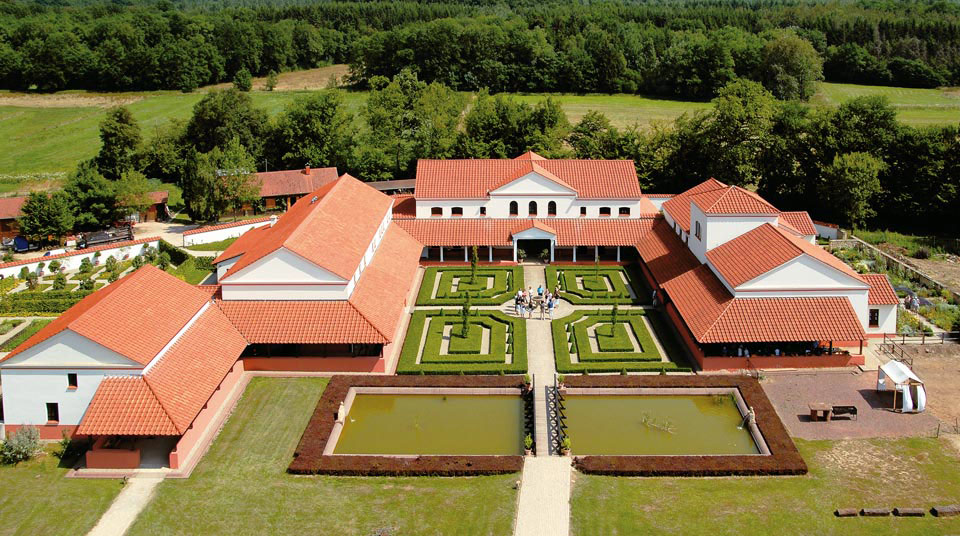 Reconstructed villa rustica (Villa Borg; Saarland, Germany
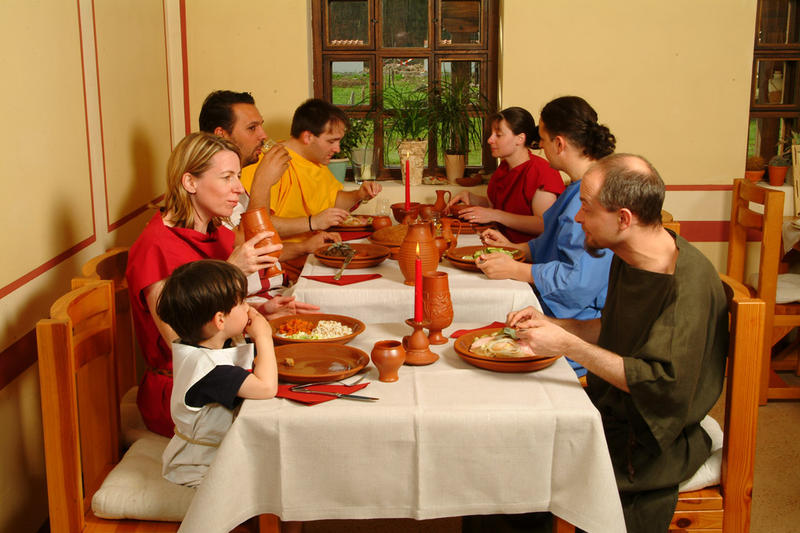 Dine! Like a Roman! At the Roman tavern at Villa Borg!
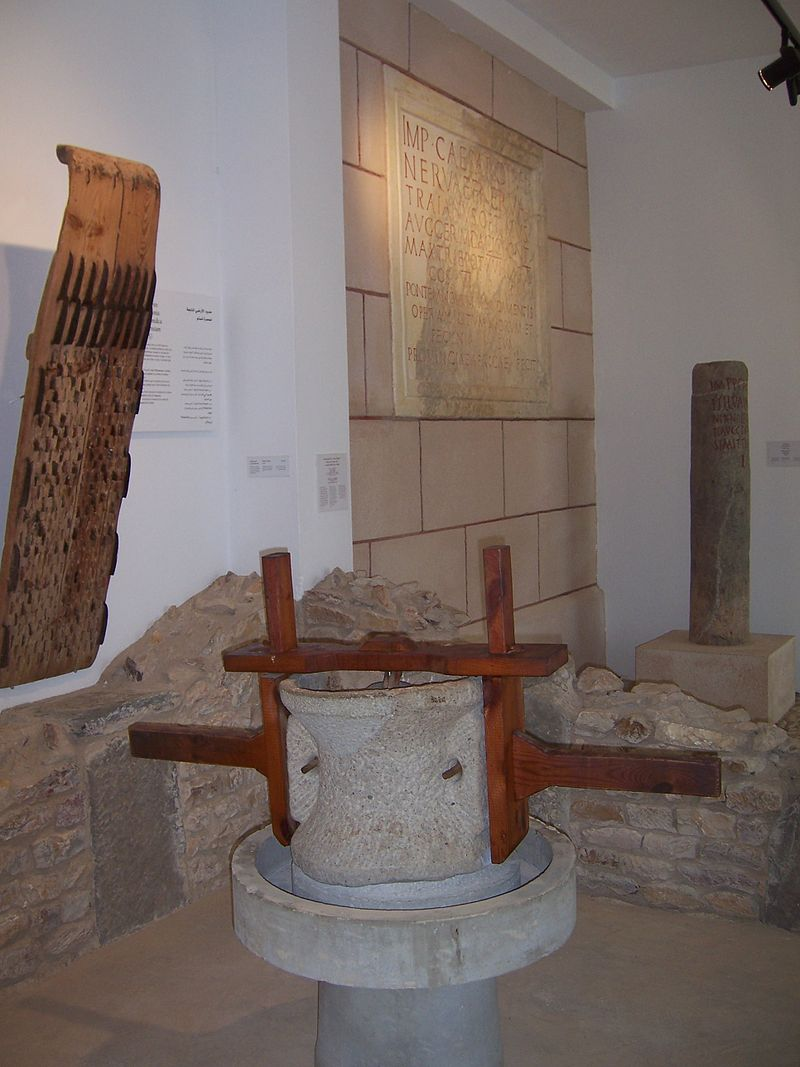 Roman millstone
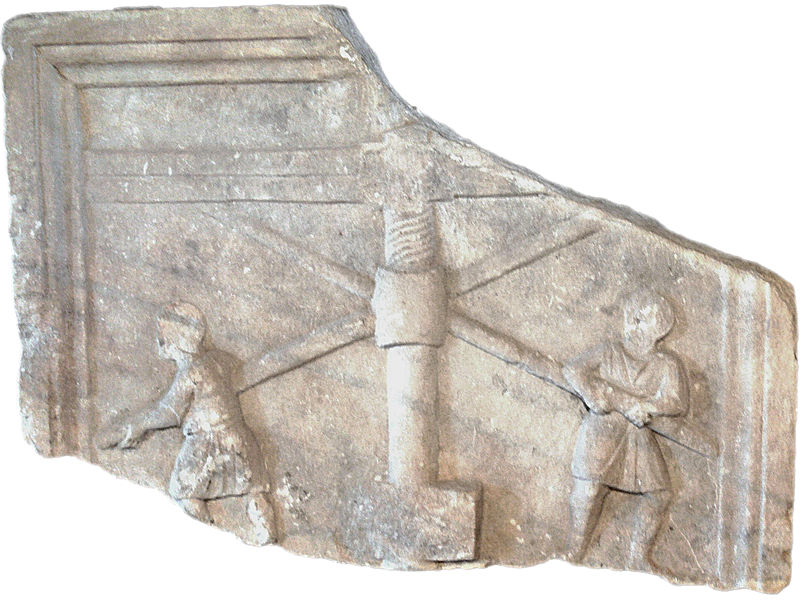 Olive press Archeological museum, Aquileia. Relief ( 3rd century ) Image by Wolfgang Sauber
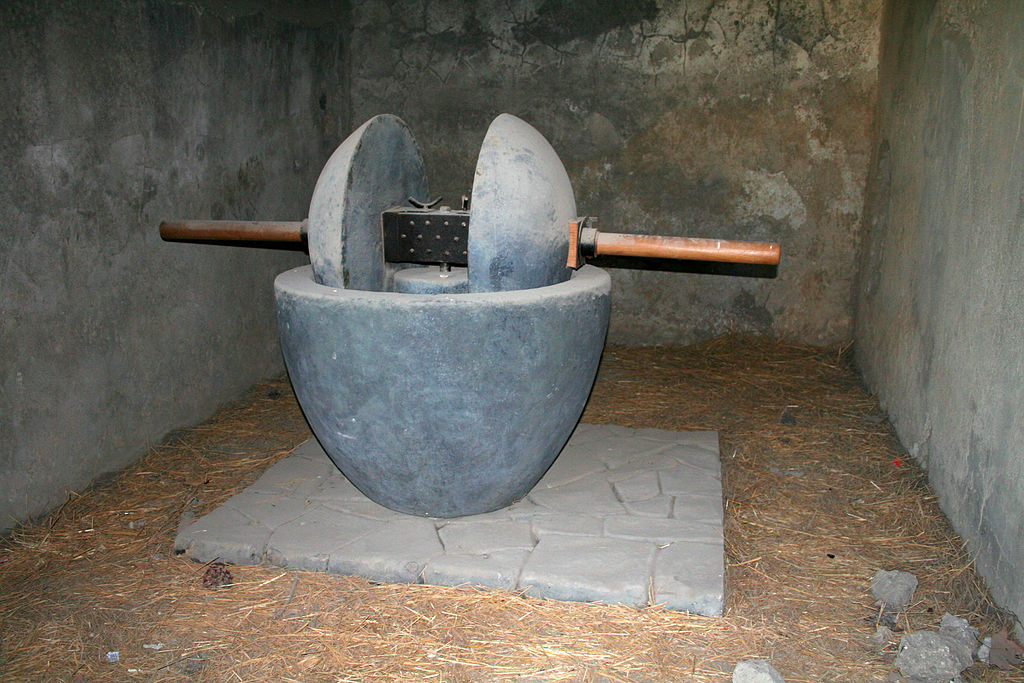 Olive mill, Pompeii (Image by Heinz-Josef Lücking)
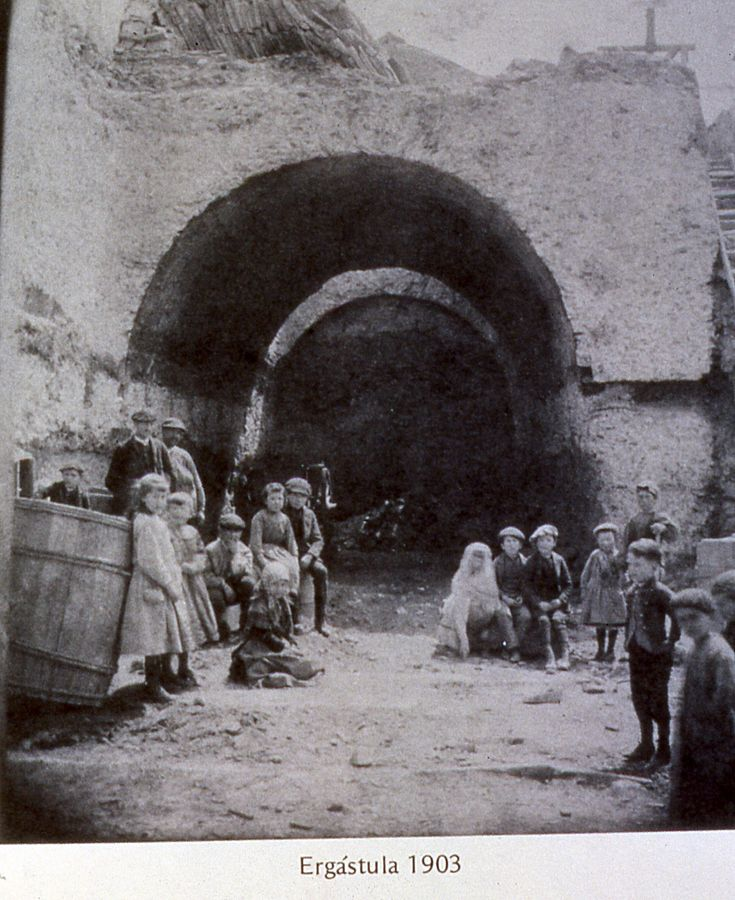 Roman Ergastulum in Astorga, Spain
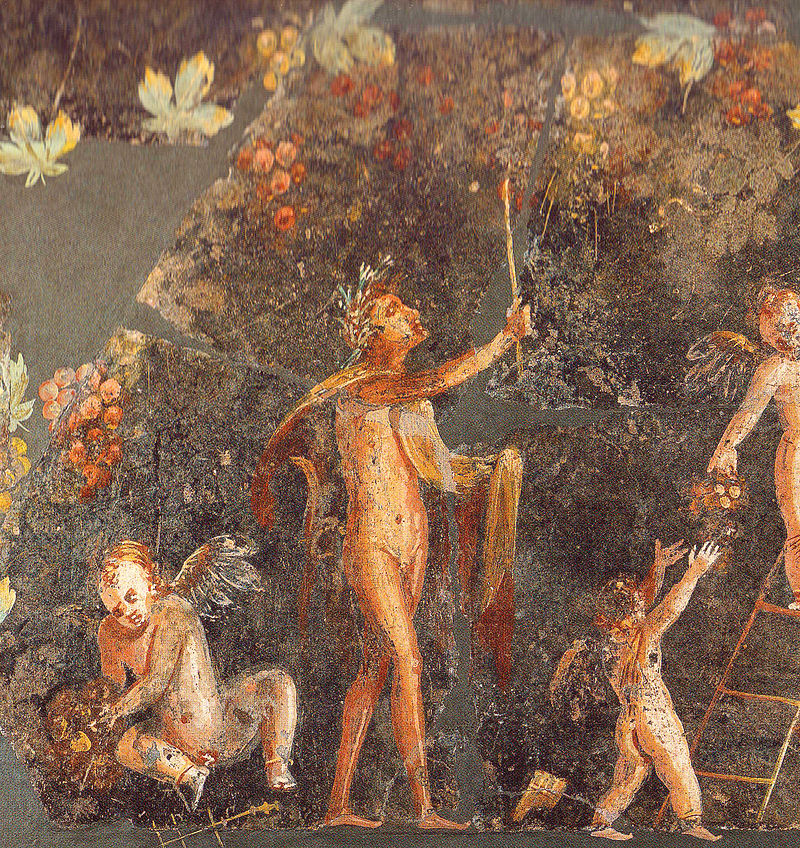 One of approximately 5 billion Roman images of Cupids harvesting grapes
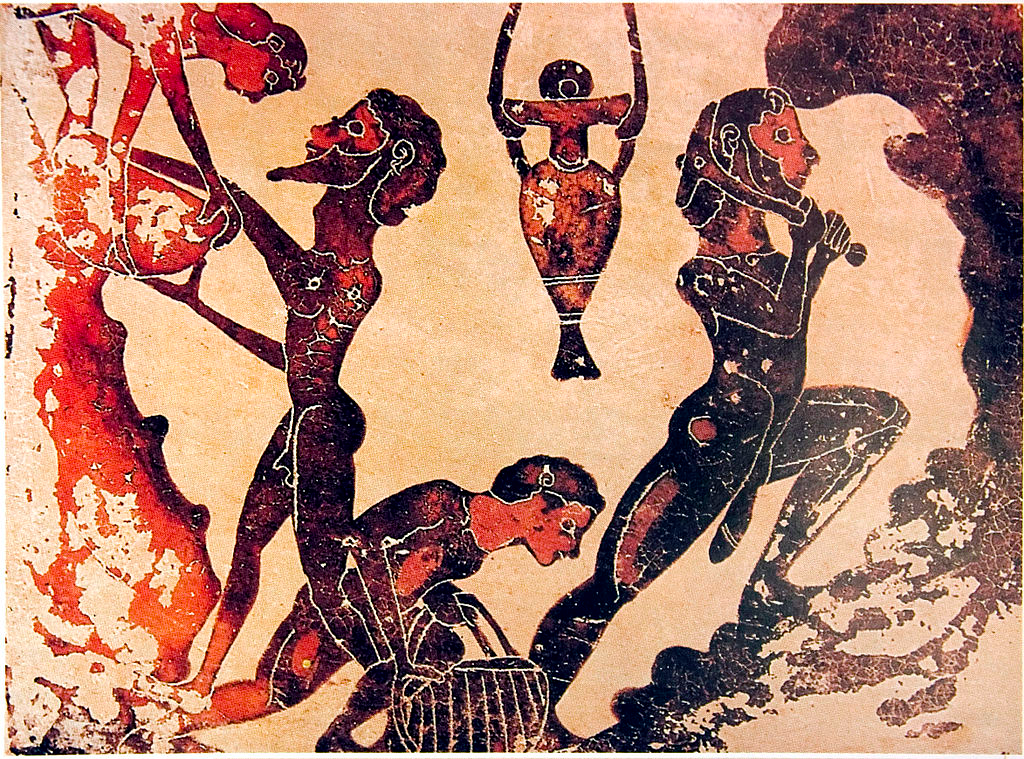 Slaves miners in Laurion (5th century BCE, Athens)
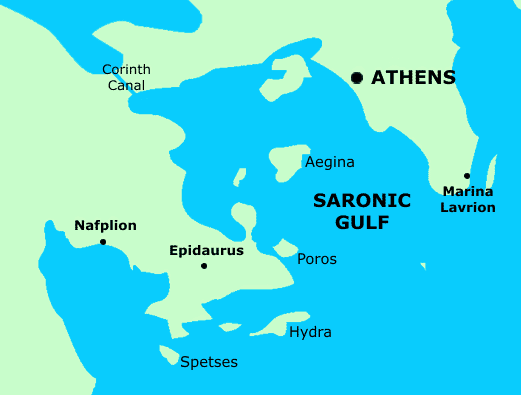 Silver mines of Laurion (now Lavrion)
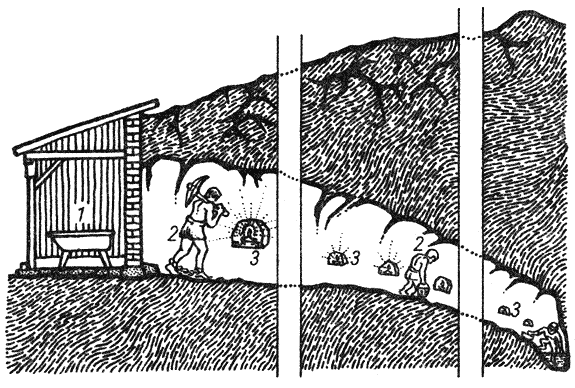 Reconstruction of ancient marcasite mine
1 — entrance into the adit with marcasite tubs established in it, 2 — slave-miner in foot fetters, 3 — lamp
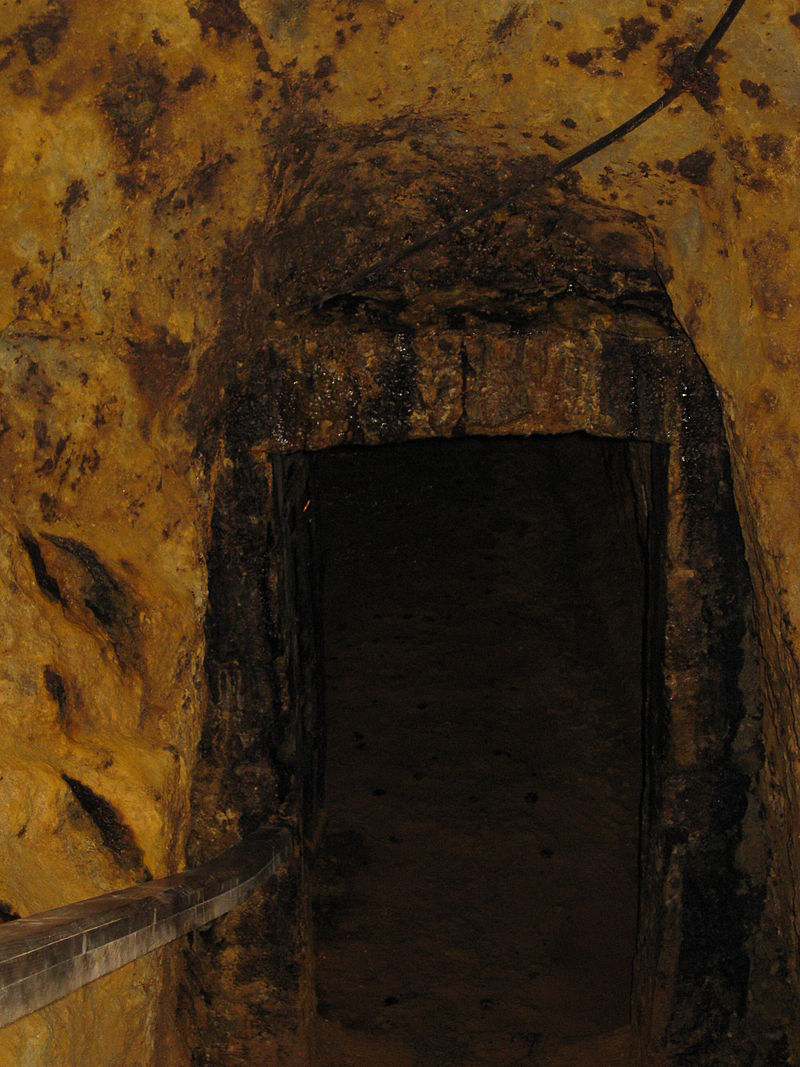 Rosia Montana Roman Gold Mines

(Transylvania, Romania; former province of Dacia)